Iowa Snowdrifters Snowmobile Organization
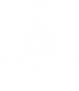 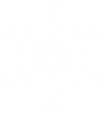 [Speaker Notes: Animated snow scene
(Difficult)


Tip: To get the best results from this effect, it is best to use a large, high-resolution  picture. The picture in the example above is 2000 pixels wide by 750 pixels high. You will want to use drawing guides to reproduce the animation effects. 


To display and set the drawing guides, do the following:
Right-click the slide background and select Grid and Guides. In the Grid and Guides dialog box, under Guide settings, select Display drawing guides on screen, and then click OK. (Note: One horizontal and one vertical guide will display on the slide at 0.00, the default position. As you drag the guides, the cursor will display the new position.) 
Press and hold CTRL, select the vertical guide, and then drag it right to the 5.00 position.


To reproduce the picture effects on this slide, do the following:
On the Home tab, in the Slides group, click Layout, and then click Blank.
On the Insert tab, in the Images group, click Picture. In the Insert Picture dialog box, select a picture, and then click Insert. 
On the slide, select the picture. Under Picture Tools, on the Format tab, in the bottom right corner of the Size group, click the Size and Position dialog box launcher. In the Format Picture dialog box, resize or crop the picture as needed so that the height is set to 7.5” and the width is set to 20”. 
To crop the picture, click Crop in the left pane, and in the Crop pane, under Crop position, enter values into the Height, Width, Left, and Top boxes. 
To resize the picture, click Size in the left pane, and in the Size pane, under Size and rotate, enter values into the Height and Width boxes.
On the Home tab, in the Drawing group, click the arrow under Arrange, point to Align, and then do the following:
Click Align to Slide.
Click Align Left.
Click Align Middle.


To reproduce the first snowflake effect on this slide, do the following:
On the Insert tab, in the Images group, click Clip Art.
In the Clip Art pane, in the Search for box, enter j0299587.wmf, clear the Include Office.com content check box and then click Go. Select the clip art file in the pane to insert it into the slide. Note: If you choose another clip art file, the clip art must be in the Windows Metafile format (.wmf). 
On the slide, select the clip art. On the Home tab, in the Drawing group, click Arrange, and then click Ungroup.
In the Microsoft Office PowerPoint dialog box, click Yes. 
On the slide, select the converted clip art. On the Home tab, in the Editing group, click Select, and then click Selection Pane. 
In the Selection and Visibility task pane, select the top-level group. On the Home tab, in the Drawing group, click Arrange, and then click Ungroup. 
Also in the Selection and Visibility pane, do the following:
Select the Autoshape object, and then press DELETE. 
Press and hold CTRL+SHIFT, select all of the rectangle shapes, and then press DELETE.
Also in the Selection and Visibility task pane, press and hold CTRL+SHIFT, and then select all the freeform shapes. On the Home tab, in the Drawing group, click the arrow under Arrange, and then click Group.
Also in the Selection and Visibility task pane, select the group of objects (the snowflake). On the Home tab, in the Drawing group, click the arrow next to Shape Fill, and then under Theme Colors click White, Background 1 (first row, first option from the left).
On the slide, right-click the group of objects and then click Cut. On the Home tab, in the Clipboard group, click the arrow under Paste, and then click Paste Special. In the Paste Special dialog box, check Paste, and then under As, select Picture (PNG).
On the slide, select the new snowflake. Under Picture Tools, on the Format tab, in the bottom right corner of the Size group, click the Size and Position dialog box launcher. In the Format Picture dialog box, on the Size tab, under Size and rotation, do the following:
In the Height box, enter 1”.
In the Width box, enter 0.87”.
In the Rotation box, enter 20°.
Drag the snowflake into the top left corner of the picture.


To reproduce the second snowflake effect on this slide, do the following:
On the slide, select the snowflake. On the Home tab, in the Clipboard group, click the arrow to the right of Copy, and then click Duplicate.
Select the second snowflake. Under Picture Tools, on the Format tab, in the bottom right corner of the Size group, click the Size and Position dialog box launcher. In the Format Picture dialog box, on the Size tab, under Size and rotation do the following:
In the Height box, enter 0.42”.
In the Width box, enter 0.36”.
In the Rotation box, enter 20°.
Drag the second snowflake off the left edge of the slide. 


To reproduce the third snowflake effect on this slide, do the following:
Select the second snowflake picture on the slide. On the Home tab, in the Clipboard group, click the arrow to the right of Copy, and then click Duplicate.
Select the third snowflake. Under Picture Tools, on the Format tab, in the bottom right corner of the Size group, click the Size and Position dialog box launcher. In the Format Picture dialog box, on the Size tab, under Size and rotation do the following:
In the Height box, enter 0.56”.
In the Width box, enter 0.48”.
In the Rotation box, enter 20°.
Drag the third snowflake off the left edge of the slide, below and slightly left of the second snowflake. 


To reproduce the text box for the quotation on this slide, do the following:
On the Insert tab, in the Text group, click Text Box. On the slide, drag to draw a text box. 
Enter text for the quotation in the text box, and then select the text. On the Home tab, in the Font group, select Georgia from the Font list, select 18 from the Font Size list, click Italic, click the arrow next to Font Color, and then under Theme Colors click White, Background 1. 
Drag the text box to the right of the first snowflake, near the top left corner of the slide.


To reproduce the text box for the quotation attribution on this slide, do the following:
On the Insert tab, in the Text group, click Text Box. On the slide, drag to draw a text box. 
Enter text for the quotation attribution in the text box, and then select the text. On the Home tab, in the Font group, select Georgia from the Font list, select 14 from the Font Size list, click Italic, click the arrow next to Font Color, and then under Theme Colors click White, Background 1. 
Drag the text box below and to the right of the quotation text box.


To reproduce the animation effects for the second snowflake from the top, do the following:
For this procedure, it is helpful to view the ruler and zoom out from the slide in order to reproduce the animation effects. On the View tab, in the Zoom group, click Zoom. In the Zoom dialog box, select 50%. Also in the View tab, in the Show/Hide group, select Ruler. 
Select the top snowflake off of the left edge of the slide. On the Animations tab, in the Advanced Animation group, click Add Animation, and then under Motion Paths click Arcs. 
To draw the curved motion path, do the following on the slide:
On the slide, right-click the shape and select Edit Points.
Right-click the motion path near the red endpoint, and select Add Point 
Drag the first point off the left edge of the slide, near the snowflake.
Drag the second point 3.5” to the left of the 0.00 vertical drawing guide and 0.5” above the horizontal drawing guide.
Drag the third point 0.5” to the left of the 0.00 vertical drawing guide and 0.5” below the horizontal drawing guide.
Drag the fourth point 2” to the right of the 0.00 vertical drawing guide and 0.4” below the horizontal drawing guide.
Drag the fifth point 4” to the right of the 0.00 vertical drawing guide and 0.8” below the horizontal drawing guide.
Drag the sixth and final point 0.5” to the right of the 5.00 vertical drawing guide and 0.75” below the horizontal drawing guide, off the right edge of the slide.
On the Animations tab, in the Animation group, click the Effect Options dialog box launcher. In the Arc Down dialog box, do the following:
On the Effect tab, under Settings, in the Path list, select Locked.
On the Effect tab, under Settings, clear Smooth Start.
On the Effect tab, under Settings, clear Smooth End.
On the Timing tab, in the Start list, select With Previous.
On the Timing tab, in the Duration box, enter 12 seconds.
Select the top snowflake off the left edge of the slide. On the Animations tab, in the Advanced Animation group, click Add Animation, and then under Emphasis click Spin.
On the Animations tab, in the Animation group, click the Effect Options dialog box launcher. In the Spin dialog box, on the Timing tab, do the following:
In the Start list, select With Previous.
In the Duration box, enter 6 seconds.
In the Repeat list, select 2.
Select the top snowflake off the left edge of the slide. On the Animations tab, in the Advanced Animation group, click Add Animation, and the under Emphasis click Grow/Shrink.
On the Animations tab, in the Animation group, and then click the Effect Options dialog box launcher. In the Grow/Shrink dialog box, do the following:
On the Effect tab, in the Size list, in the Custom box, enter 60%, and then press ENTER. 
On the Effect tab, select Smooth Start.
On the Effect tab, select Smooth End.
On the Effect tab, select Auto-reverse.
On the Timing tab, in the Start list, select With Previous. 
On the Timing tab, in the Duration box, enter 6 seconds.


To reproduce the animation effects for the third snowflake from the top, do the following:
Select the bottom snowflake off the left edge of the slide. On the Animations tab, in the Advanced Animation group, click Add Animation, and then under Motion Paths click Arcs. 
To draw the curved motion path, do the following on the slide:
On the slide, right-click the shape and select Edit Points.
Right-click the motion path near the red endpoint, and select Add Point.
Drag the first point off the left edge of the slide, near the snowflake.
Drag  the second point 3.5” to the left of the 0.00 vertical drawing guide and 1” below the horizontal drawing guide.
Drag the third point at the intersection of the 0.00 vertical and horizontal drawing guides.
Drag the fourth point 2” to the right of the 0.00 vertical drawing guide and 0.25” below the horizontal drawing guide.
Drag the fifth point 4” to the right of the vertical drawing guide and 0.5” above the horizontal drawing guide.
Drag the sixth and final point 0.25” to the right of the 5.00 vertical drawing guide and 0.5” above the horizontal drawing guide, off the right edge of the slide.
On the Animations tab, in the Animation group, click the Effect Options dialog box launcher. In the Arc Down dialog box, do the following:
On the Effect tab, under Settings, in the Path list, select Locked.
On the Effect tab, clear Smooth Start.
On the Effect tab, select Smooth End.
On the Timing tab, in the Start list, select With Previous. 
On the Timing tab, in the Delay box, enter 8.
On the Timing tab, in the Duration box, enter 13 seconds.
Select the bottom snowflake off the left edge of the slide. On the Animations tab, in the Advanced Animation group, click Add Animation, and then under Emphasis click Spin.
Also on the Animations tab, in the Animation group, click the Effect Options dialog box launcher. In the Spin dialog box, do the following:
On the Effect tab, in the Amount list, in the Custom box, enter 360°, and then press ENTER. 
On the Effect tab, also in the Amount list, select Counterclockwise.
On the Timing tab, in the Start list, select With Previous.
On the Timing tab, in the Delay box, enter 8.
On the Timing tab, in the Speed box, enter 13 seconds.
Select the bottom snowflake off the left edge of the slide. On the Animations tab, in the Advanced Animation group, click Add Animation, and then under Emphasis click Grow/Shrink.
Also on the Animations tab, in the Animation group, click the Effect Options dialog box launcher. In the Grow/Shrink dialog box, do the following:
On the Effect tab, under Settings, in the Size list, in the Custom box, enter 40%, and then press ENTER.
On the Effect tab, under Settings, select Smooth Start.
On the Effect tab, under Settings, select Smooth End.
On the Effect tab, under Settings, select Auto-reverse.
On the Timing tab, in the Start list, select With Previous.
On the Timing tab, in the Delay box, enter 8.
On the Timing tab, in the Speed box, enter 6.5 seconds.


To reproduce the picture animation effects, do the following:
On the slide, select the large picture. On the Animations tab, in the Advanced Animation group, click Add Animation, and then under Motion Paths click Lines.
Also on the Animations tab, in the Animation group, click Effect Options , and then click Left.
On the slide, select the left motion path effect for the large picture. Point to the endpoint (red arrow) of the selected motion path until the cursor becomes a two-headed arrow. Press and hold SHIFT, and then drag the endpoint all the way to the left edge of the slide. (Note: Be sure that you only extend the motion path by dragging the endpoint, and do not drag the entire motion path up, down, left, or right. You may need to zoom in on the slide in order to drag the path more accurately. On the View tab, in the Zoom group, click Zoom. In the Zoom dialog box, select 100% or higher.)
On the Animations tab, in the Timing group, do the following:
In the Start list, select With Previous.
In the Delay box, enter 17.
In the Duration box, enter 3 seconds.


To reproduce the animation effects for the first snowflake from the top, do the following:
On the slide, select the snowflake immediately to the left of the text box. On the Animations tab, in the Advanced Animation group, click Add Animation, and then under Entrance click Zoom.
Also on the Animations tab, in the Timing group, do the following:
In the Start list, select With Previous.
In the Delay box, enter 16.
In the Duration box, enter 1 second.
On the slide, select the snowflake immediately to the left of the text box. On the Animations tab, in the Advanced Animation group, click Add Animation, and then under Motion Paths click Arcs. 
To draw the curved motion path, do the following on the slide:
On the slide, right-click the shape and select Edit Points.
Right-click the motion path near the red endpoint, and select Add Point.
Right-click the motion path near the green start point, and select Add Point.
Drag the first point off the left edge of the slide, 2” below the horizontal drawing guide.
Drag the second point 3” to the left of the 0.00 vertical drawing guide and 3” below the horizontal drawing guide.
Drag the third point 1” to the left of the 0.00 vertical drawing guide and 2.75” below the horizontal drawing guide.
Drag the fourth point 2.75” to the right of the 0.00 vertical drawing guide and 1” below the horizontal drawing guide.
Drag the fifth point 2.25” to the right of the 0.00 vertical drawing guide and 0.5” above the horizontal drawing guide.
Drag the sixth point on the 0.00 vertical drawing guide and 2” above the horizontal drawing guide.
Drag the seventh and final point on the snowflake.
On the Animations tab, in the Timing group, do the following: 
In the Start list, select With Previous.
In the Delay box, enter 16.
In the Duration box, enter 5 seconds.
Right-click the slide background area, and then click Grid and Guides. In the Grid and Guides dialog box, under Guide settings, clear Display drawing guides on screen, and then click OK. 


To reproduce the animation effects for the quotation text box, do the following:
On the slide, select the quotation text box. On the Animations tab, in the Advanced Animation group, click Add Animation, and then under Entrance click Fade.
Also on the Animations tab, in the Animation group, click the Effect Options dialog box launcher. In the Fade dialog box, do the following:
On the Effect tab, in the Animate text list, select By letter.
On the Effect tab, in the % delay between letters box, enter 4.
On the Timing tab, in the Start list, select With Previous.
On the Timing tab, in the Delay box, enter 21.
On the Timing tab, in the Duration box, enter 0.5 seconds.


To reproduce the animation effects for the quotation attribution text box, do the following:
Select the quotation attribution text box. On the Animations tab, in the Advanced Animation group, click Add Animation, and then under Entrance click Fade.
Also on the Animations tab, in the Timing group, do the following:
In the Start list, select With Previous.
In the Delay box, enter 22.5.
In the Duration list, enter 0.5 seconds.]
The Iowa Snowdrifters
Non-profit social organization (501c7) focused on safe snowmobiling (established in the 70s) 
Support snowmobiling in the local area
Approximately 220 miles of marked snowmobile trails in Linn, Iowa, Benton and Washington counties
Website and Facebook pages maintained for communications 
http://www.iowasnowdrifters.com/
https://www.facebook.com/iowasnowdrifters/
Work with the DNR and local government bodies to ensure safety and regulations are followed
Iowa Snowdrifters Structure
Board
President – Jeff Wardenburg 
Vice President – Sara Allender 
Treasurer – Chris Stebral 
Secretary – Derrick Parker 
5 Directors(multiple backgrounds)
Event Committee (7 members)
Trail Heads (16+)
Scholarship committee (2)
http://www.iowasnowdrifters.com/board-members
Iowa Snowdrifters Funding
Yearly membership $40 for each member provides 
Membership in Iowa Snowdrifters 
Membership in Iowa State Snowmobile Association (ISSA) $15
Trail pass for 1 snowmobile $17.50 
Yearly grants from the DNR
Funds for trail signs and trail work such as bridges 
Funds for main groomer and reimbursement for fuel
Sponsorships from maps and events
Iowa Snowdrifters Events
Snowmobile club rides and poker runs in local area
Monthly social meetings 2nd Thursday of the month
Safety and groomer trainings with ISSA / DNR
Trips to Wyoming with other clubs
ATV trips to Wisconsin (June 2017) 
Golf Outing (July) 
BigTown ShowDown Truck and Tractor Pull (Aug)
http://www.bigtownshowdown.com/
Community Support
2016 Melvin Rinehart Memorial Scholarship ($1,500 in FY16) 
http://www.iowasnowdrifters.com/sarahs-test-page	
Snowmobile search and rescue  
Volunteer names provided to county for winter search and rescue (22)
Often members find 
    people stranded and assist
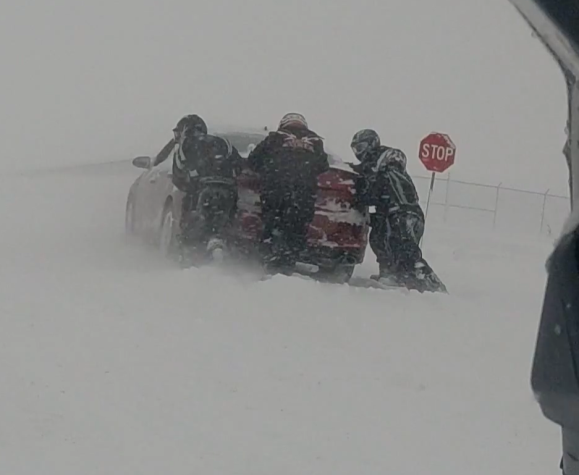 DNR Supported
8,800 miles of trails in Iowa , some in right of ways
Local DNR agents notified when Iowa Snowdrifters events are planned (30 day notice) 
Snowmobiles activities in Iowa are self funded. Money is raised with snowmobile registrations ($17.50)  and trail passes ($17.50) and provided to clubs through grants
Snowmobiles and the Iowa Snowdrifters are required to follow state law 321g which was established by the DNR
http://coolice.legis.iowa.gov/Cool-ICE/default.asp?category=billinfo&service=IowaCode&ga=83&input=321G#321G.9
Iowa Snowdrifters Map
220 miles of trails in 4 counties. Trails in eastern Iowa start south of Mt Pleasant and run to Canada.
http://www.iowasnowdrifters.com/wp-content/uploads/2015/01/Snowdrifters-map_Page_2.jpg
Trail Maintenance & Signage
Trails can be mowed after Sept 1st each year
Multiple bridges built to cross creeks
Signage paid for by snowmobile registrations and trail pass fees 
Must be removed by April 15th each year 
Posted and removed by volunteers each year
Suggestions for markings of trails are appreciated
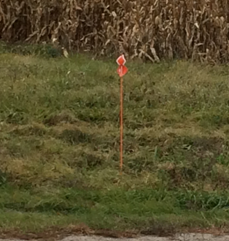 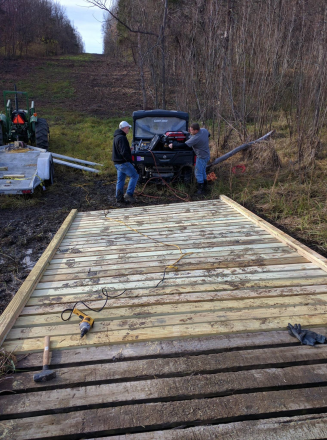 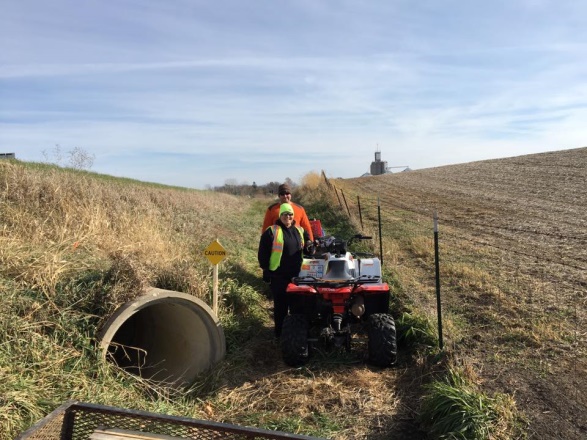 Landowner Liability
Iowa Snowdrifters & the Iowa State Snowmobile Association (ISSA) provide $1,000,000,000 worth of liability insurance for property owners 













http://www.iowasnowdrifters.com/land-owner-agreement
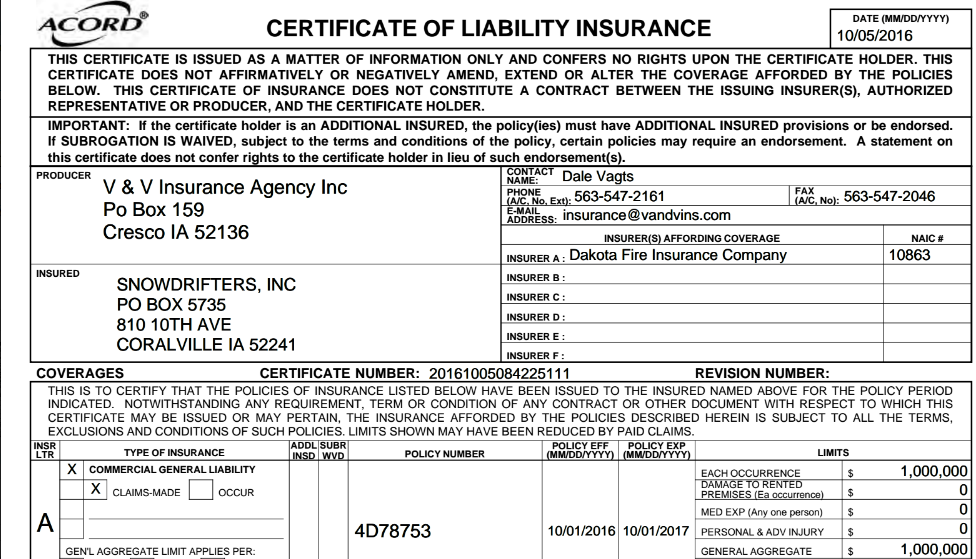 Trail Impact
* The following pictures are from April of 2014 when the snowmobile signs were removed (North Liberty). Pictures were taken to demonstrate the impact that snowmobiles have on the grass and environment.
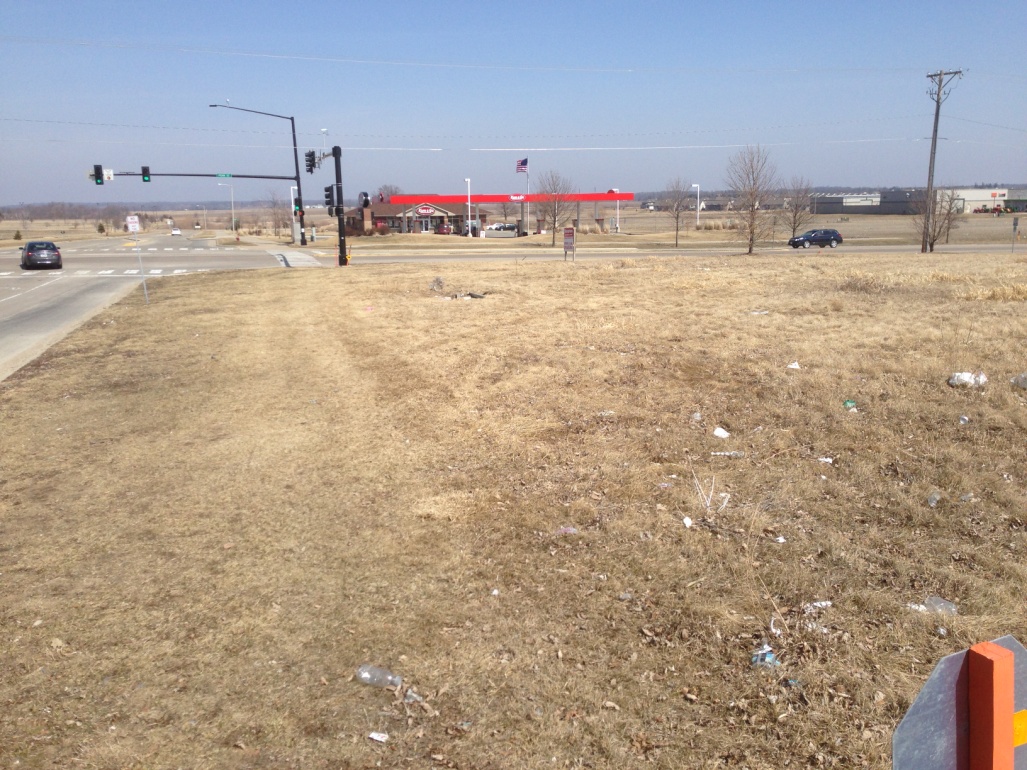 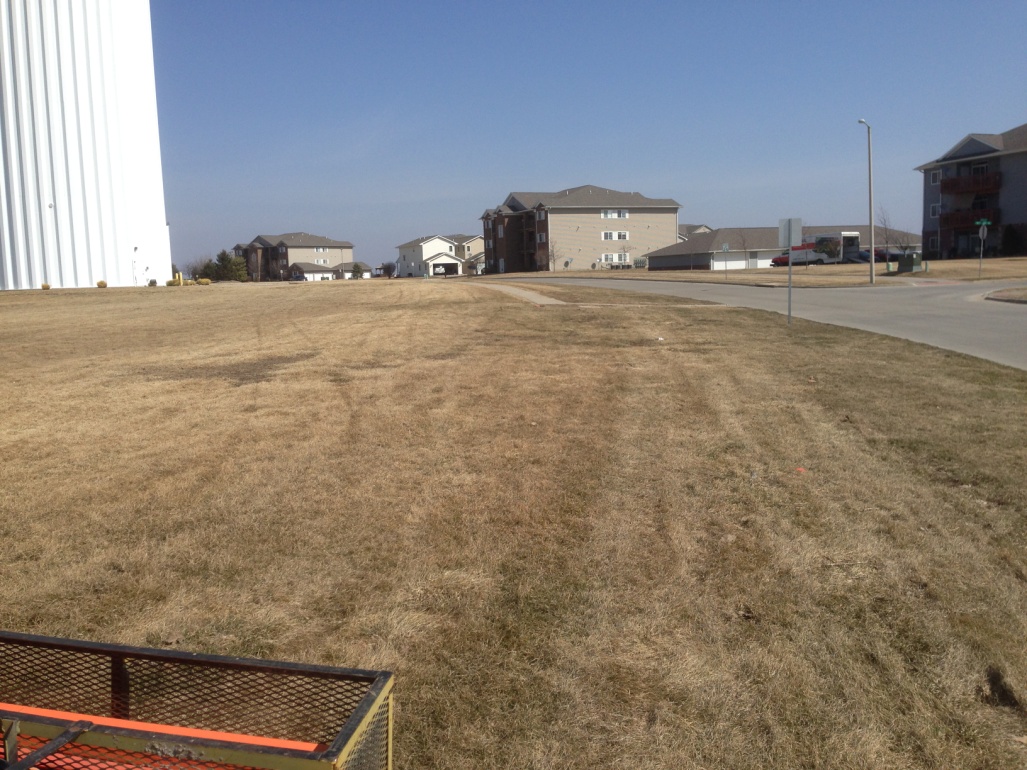 Trail Impact
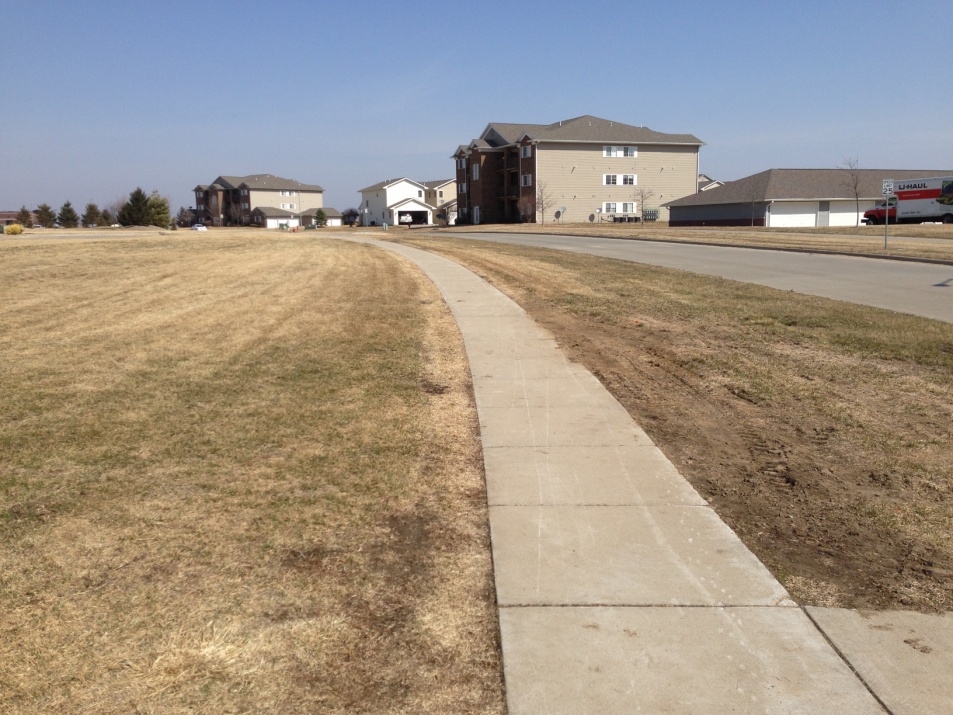 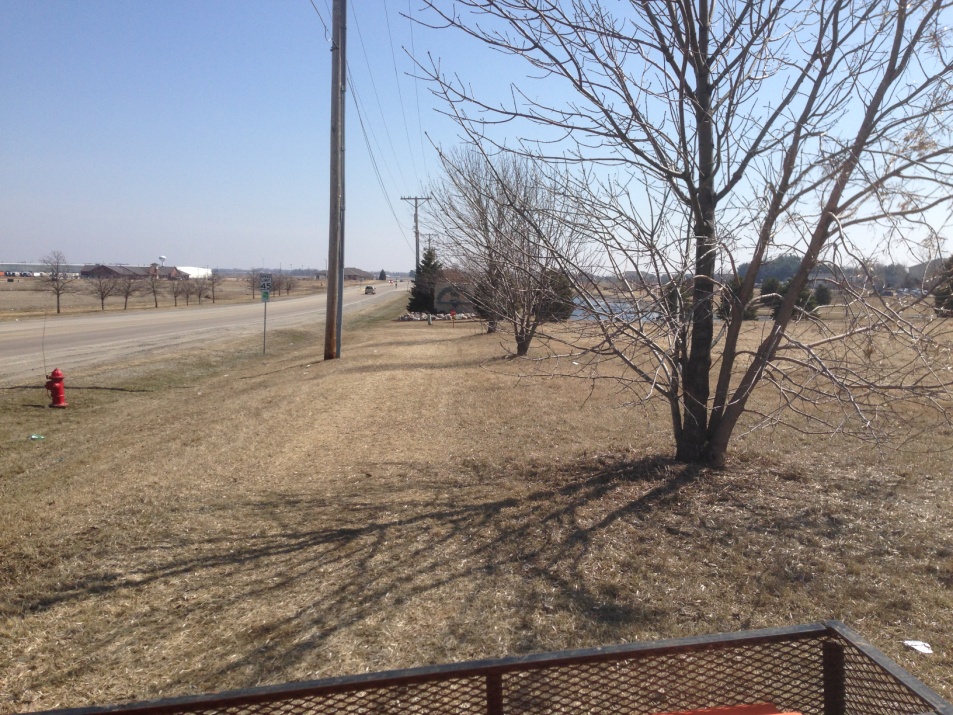 The above trail, along Kansas Avenue, shows some dirt next to the sidewalk. This was from wheeled vehicles, not snowmobiles.
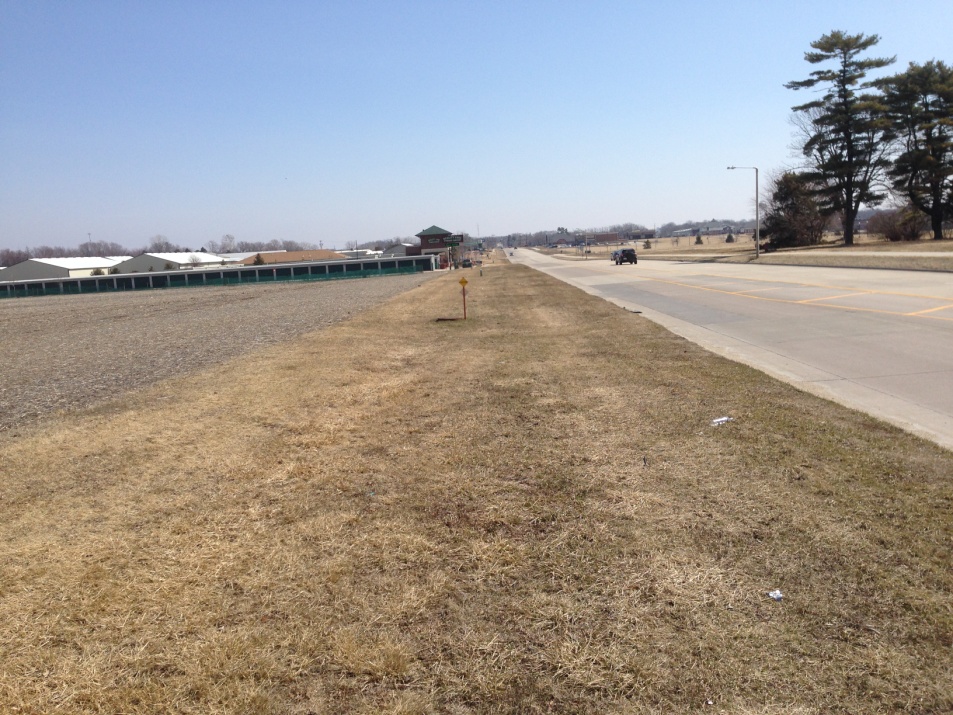 Trail Impact
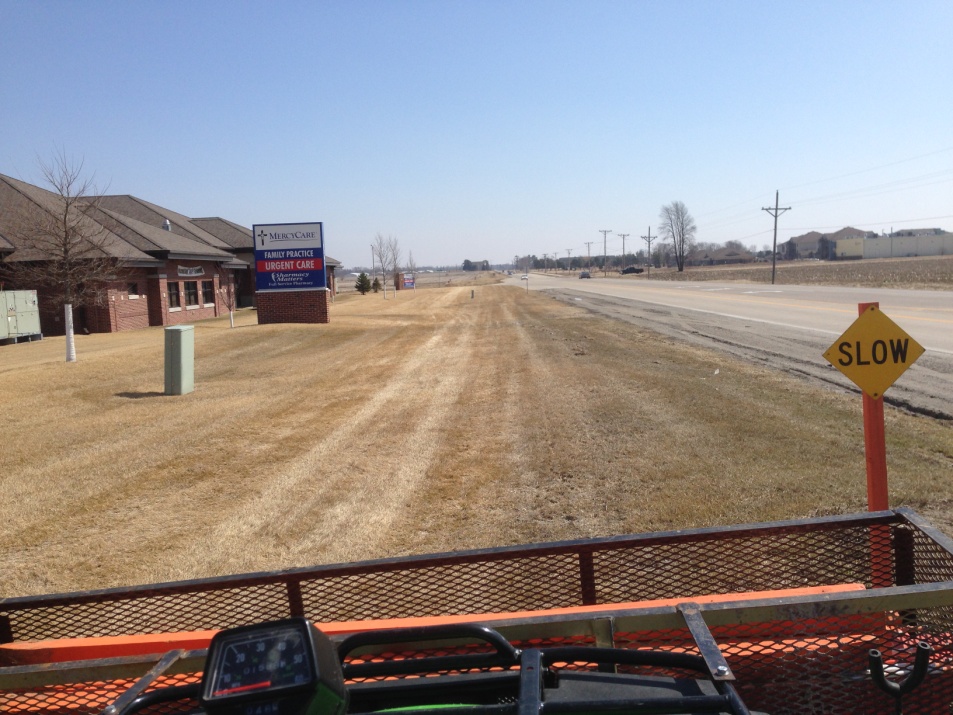 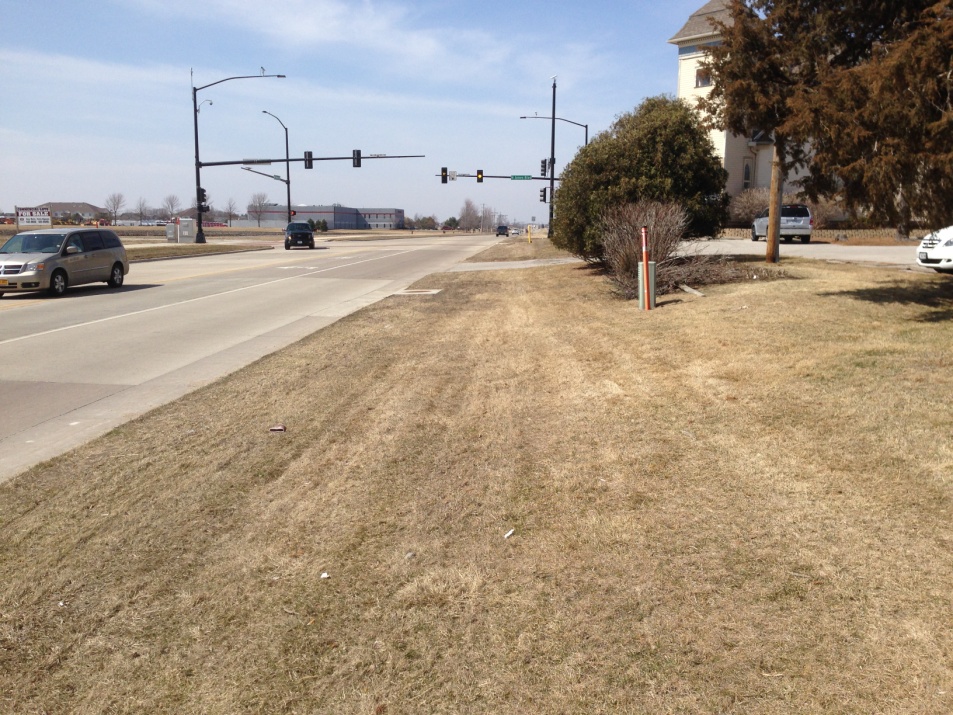 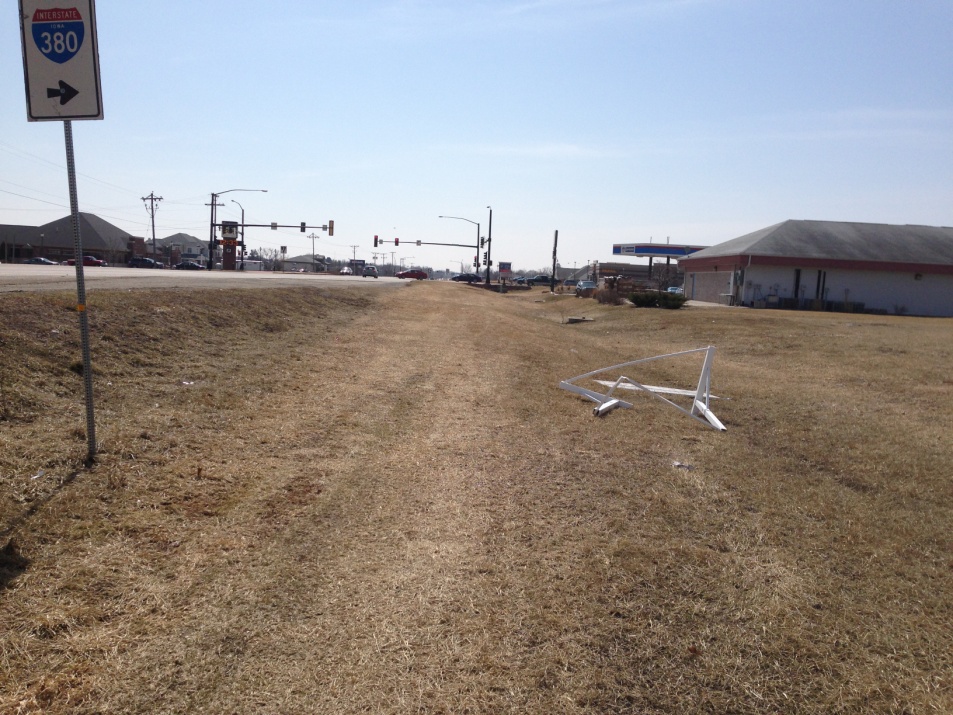 No damage to grass or sod occurred. The grass turned green 3 weeks later and it was not possible to identify where the snowmobiles had traversed
The white sign (frame) laying on the ground was in the same state in the fall when the snowmobile trails were marked
Snowmobiling Facts
There were 28,265 registered snowmobiles in Iowa in 2009/10, or 9.4 machines per thousand residents of the state. (1)
There are an estimated 11,306 snowmobiling families in Iowa. (1)
Iowa snowmobilers spend an estimated $76.3 million per year on snowmobile equipment and activities. $50.3 million is spent in Iowa. $26 million is spent on trips out of state. (1)
Sound
Snowmobiles produced since  1975 are certified to emit no more than 78 decibels from a distance of 50 feet while traveling at full throttle  (2)
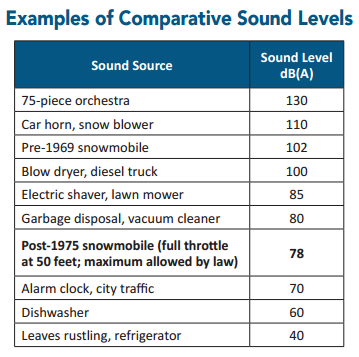 REFERENCES
Iowa ISSA Study http://www.snowmobileinfo.org/snowmobile-access-docs/Economic-Importance-of-Snowmobiling-in%20IA_2005.pdf
ASCA http://www.snowmobilers.org/docs/ACSA_Facts_and_Myths_book.pdf (2) 
State law http://coolice.legis.iowa.gov/Cool-ICE/default.asp?category=billinfo&service=IowaCode&ga=83&input=321G#321G.9
Landowner liability http://www.iowasnowdrifters.com/land-owner-agreement
Economic Impact http://www.traveliowa.com/UserDocs/documents/Travel/SnowmobilinginIA.pdf (1)